Translated from Chinese (Simplified) to English - www.onlinedoctranslator.com
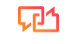 A balanced diet makes us healthier
Eat a variety of foods, each with different nutritional value.
Five major food groups:Grains, vegetables, fruits, protein, dairy products.
Choose from these foods to eat every day.
A balanced diet makes us stronger and smarter.
Grains are our source of energy
Cereals such as
Rice, Bread and Cereal, providing us with energy for learning and exercise.
Whole grains such as brown rice and whole-wheat bread are more nutritious.
Eating cereals for breakfast can keep us energized throughout the day.
Grains also help our digestive system function properly.
Vegetables and fruits keep us healthy
Vegetables and Fruits
Rich in vitamins, helping us not to get sick easily.
You should eat vegetables and fruits of different colors every day to ensure a balanced diet.
Vegetables and fruits can make our body stronger.
Different vegetables and fruits provide different health benefits.
Protein helps us grow
Protein from
Meat, fish, beans and eggs, helping muscle growth.
Eating enough protein can make our brain more flexible.
Plant proteins such as
Tofu and soy milk,It is also an important source of nutrition.
Protein helps repair body tissues and makes us stronger.
Dairy and healthy fats protect our bodies
Dairy products such as milk and cheeseProvides calcium, making our bones and teeth stronger.
Drink milk every dayCan help us get enoughCalcium.
Healthy fatsFromFish, nuts and olive oil, which is good for the heart.
Avoid eating too muchjunk foodandSugary drinks, keep healthy.